Fiona Sheriff
Head of Geography
Kingsthorpe College
@fiona_616
How we teach conflict at KS3
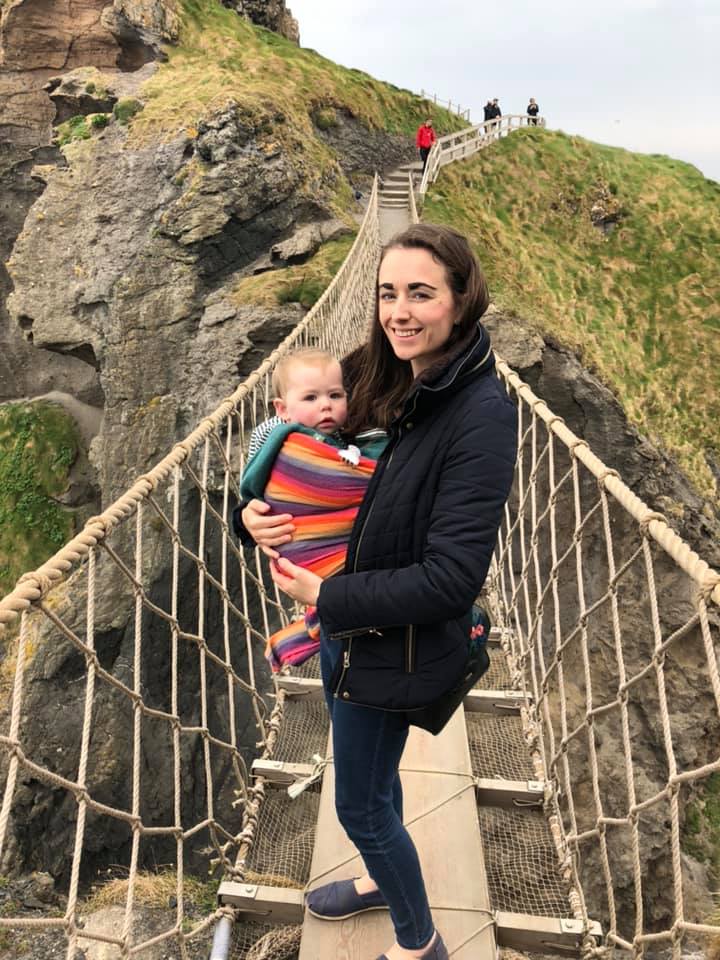 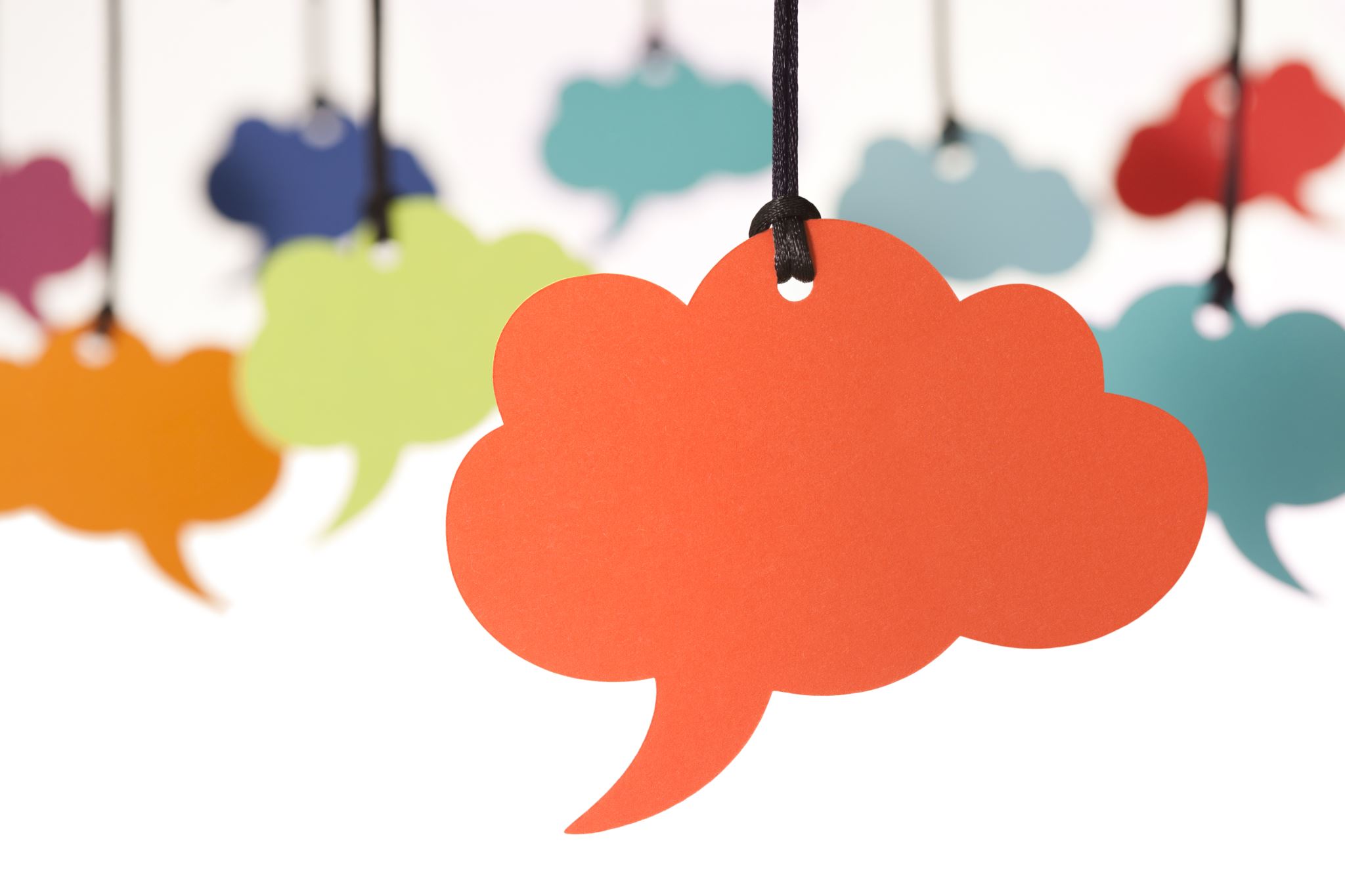 Initial thoughts
We wanted to create a unit which covers topics they see on the news – but often this news has no geographical context for students.
We also wanted to create a unit that got students engaging in debate. We wanted something thought-provoking with coverage of multiple locations.
What do we mean by conflict?
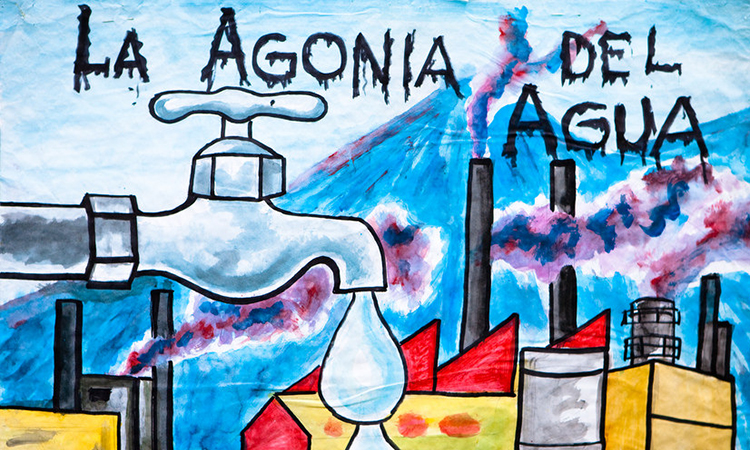 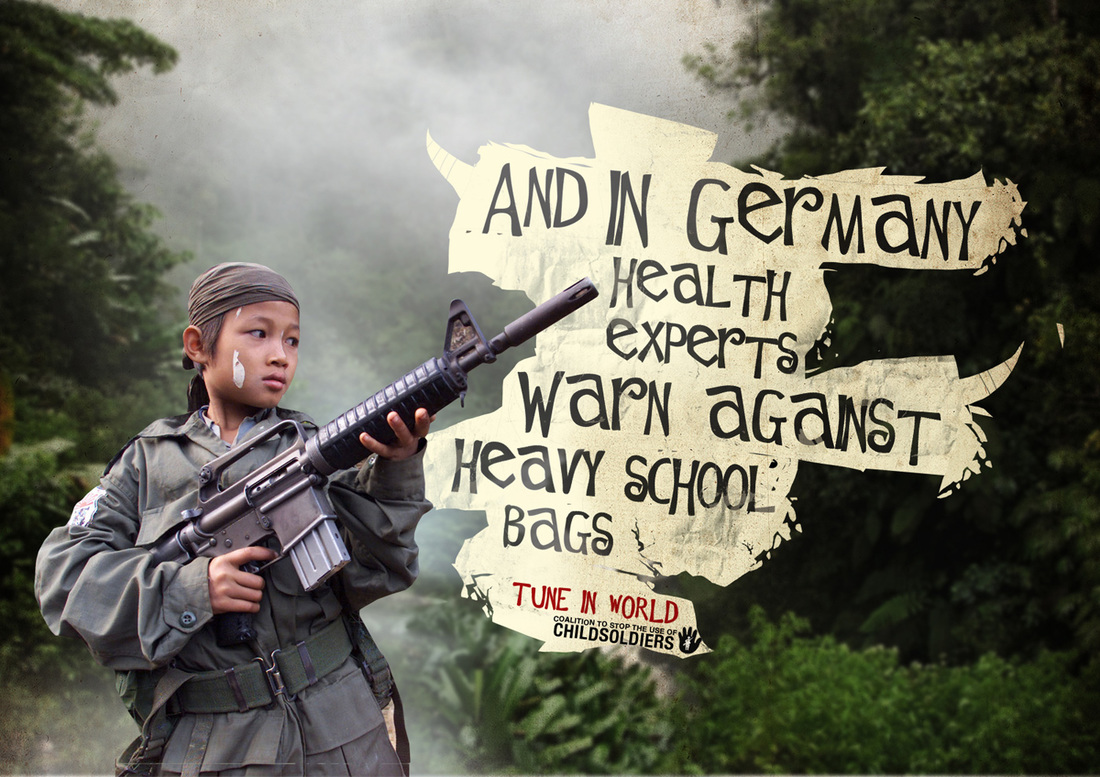 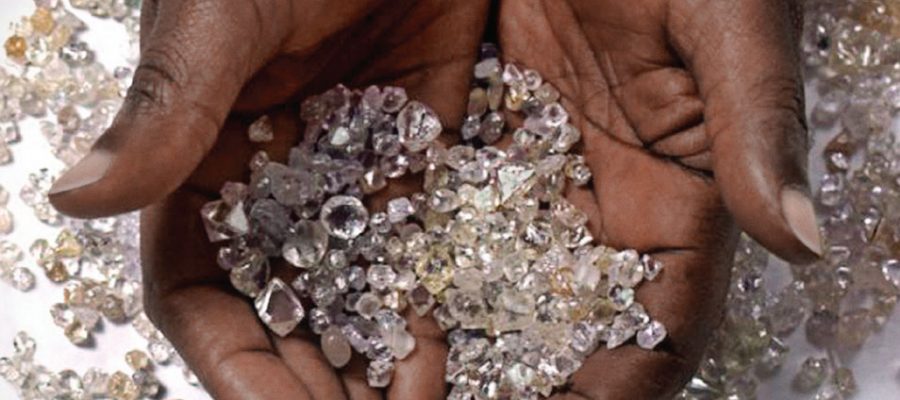 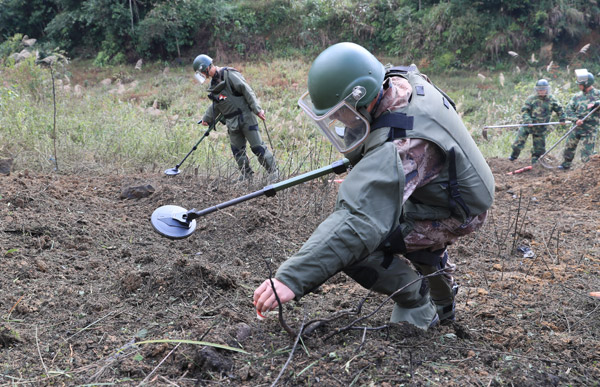 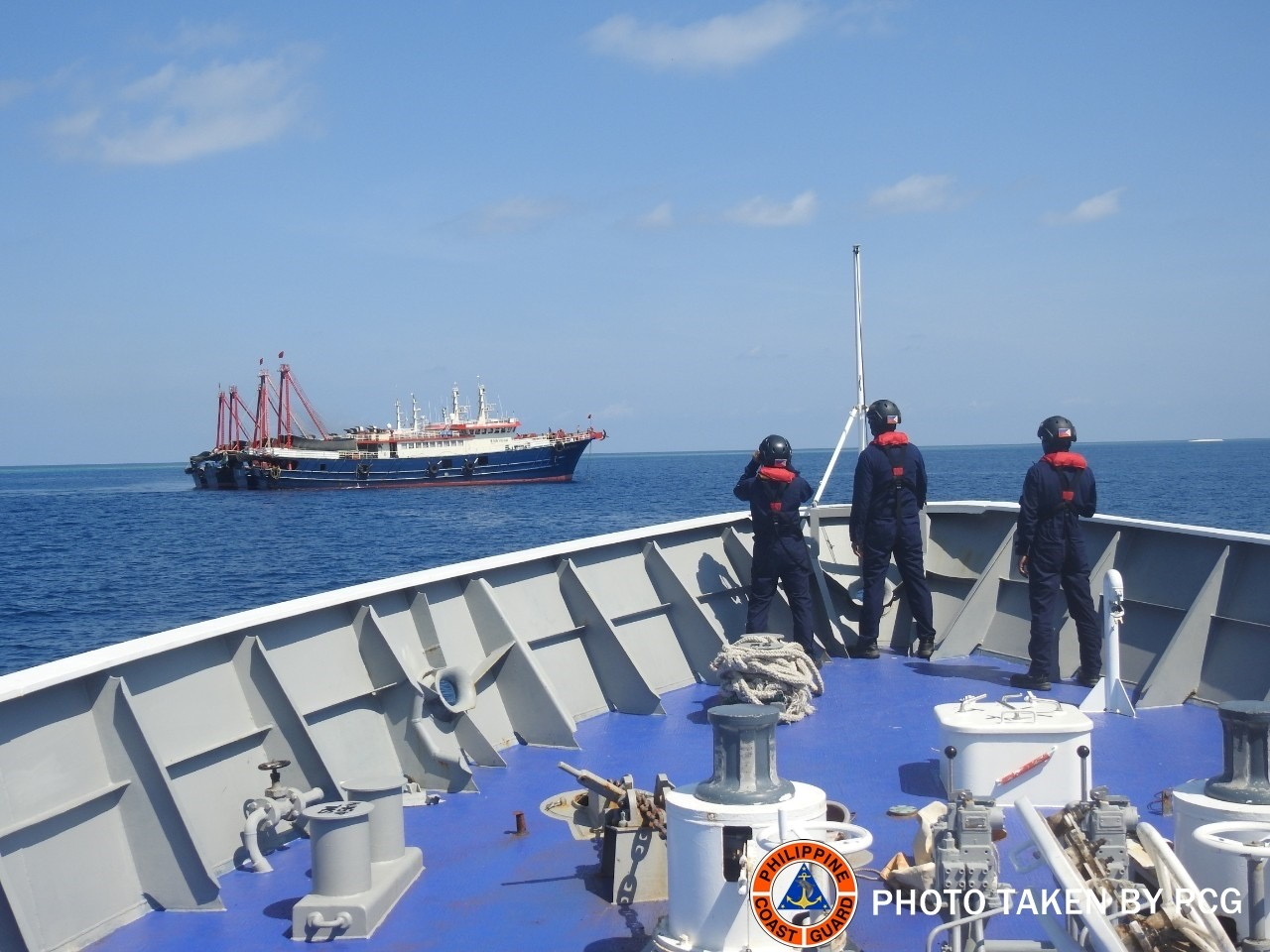 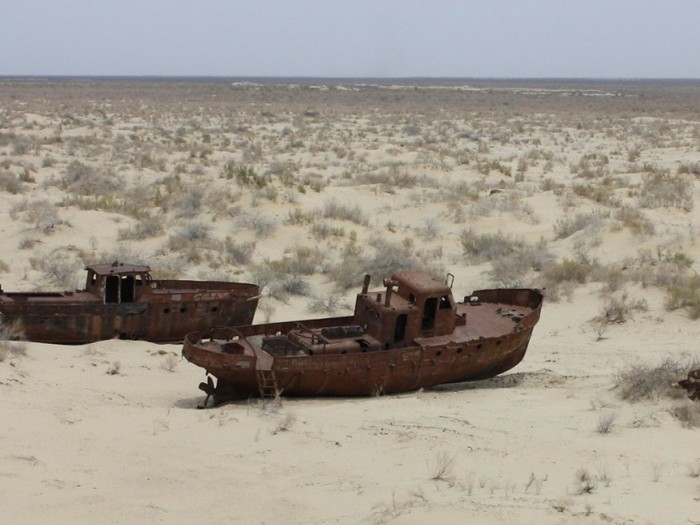 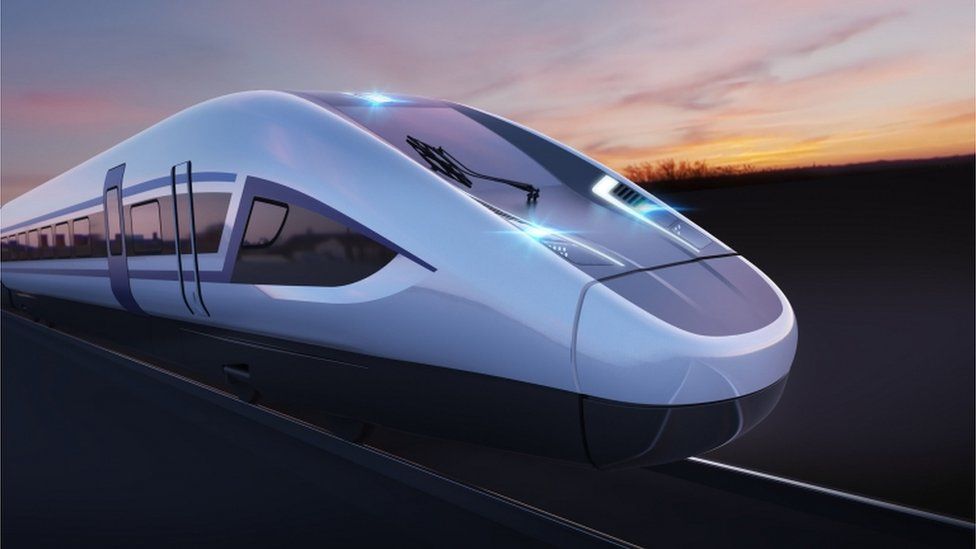 Our SOW
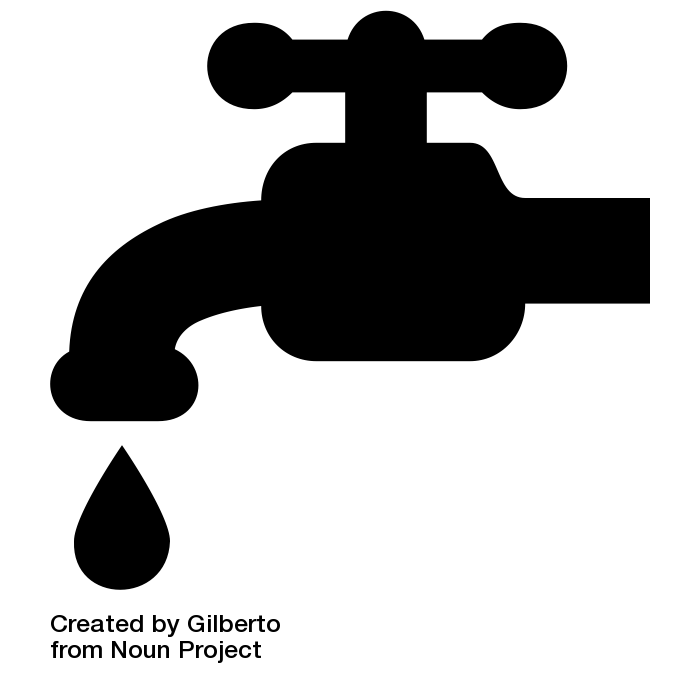 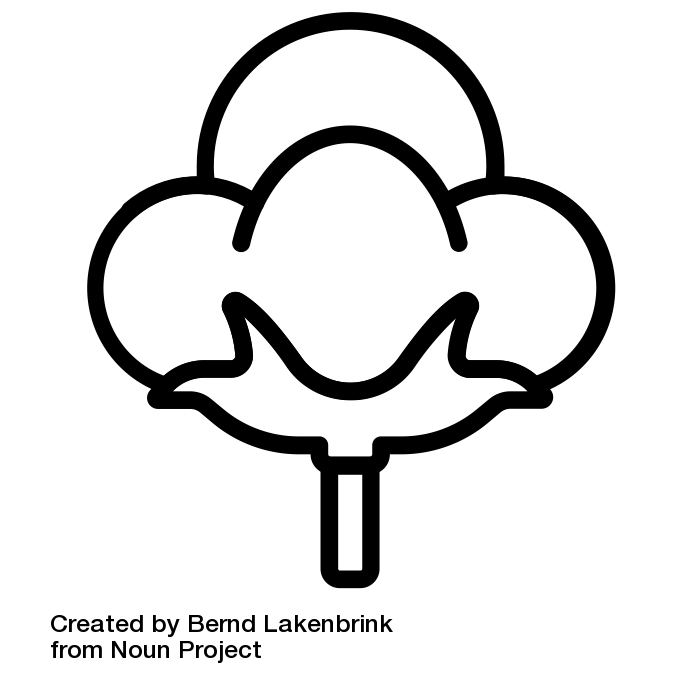 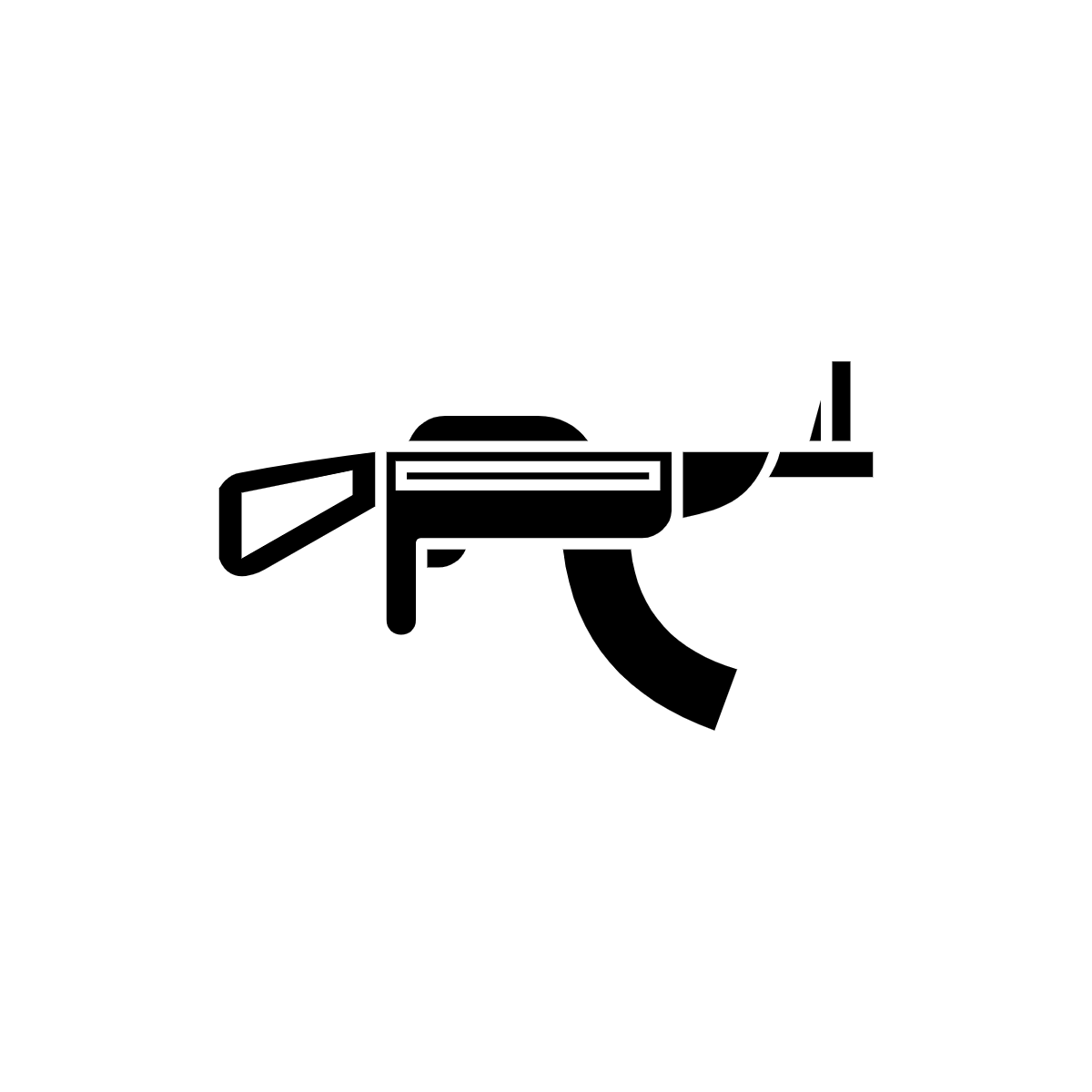 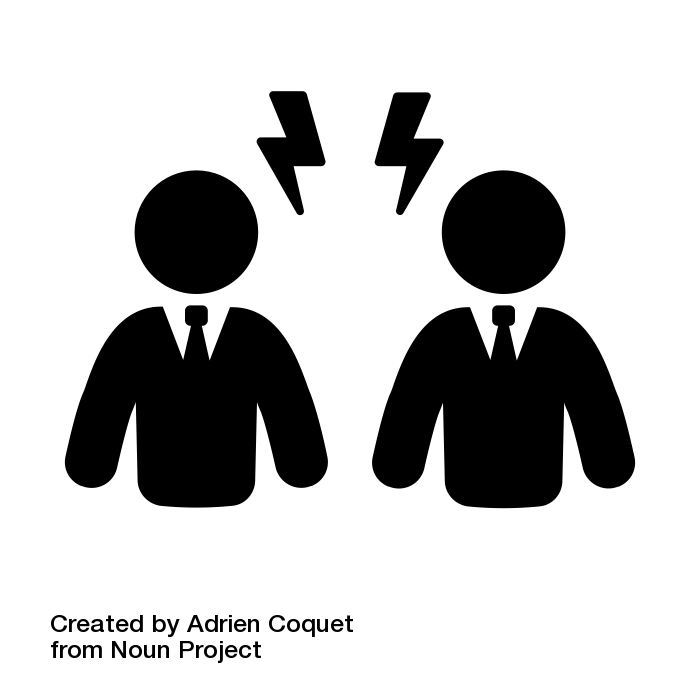 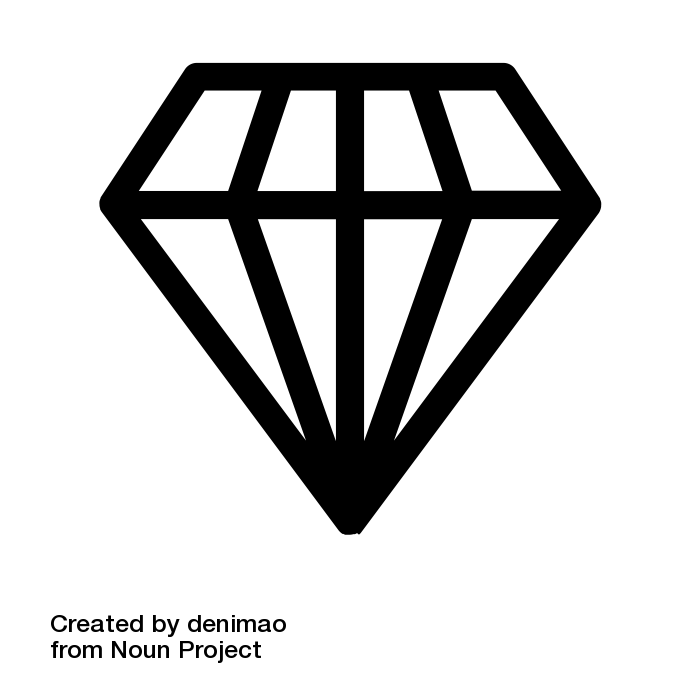 Blood diamonds
Child soldiers
What is conflict?
La Guerra del agua
The Aral Sea
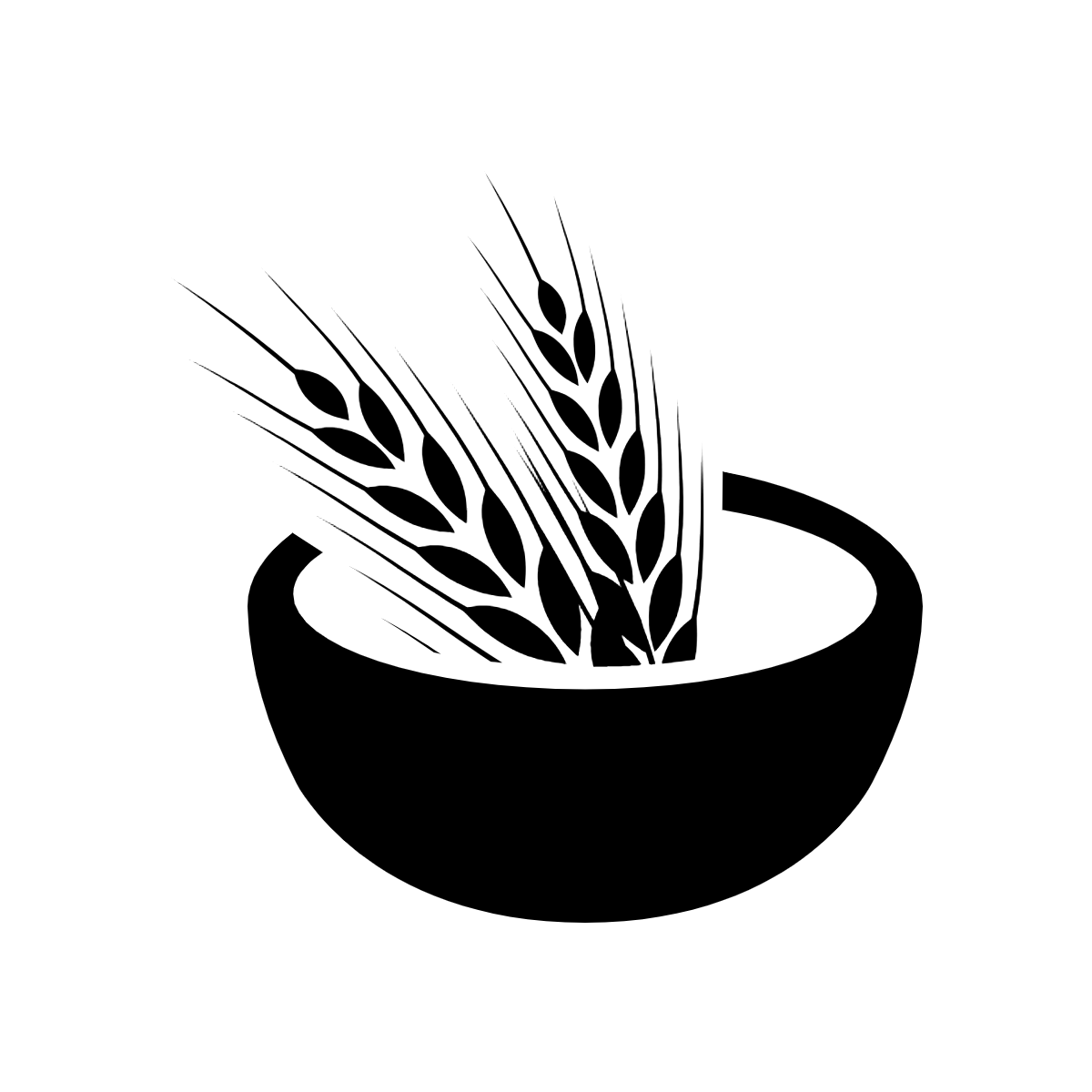 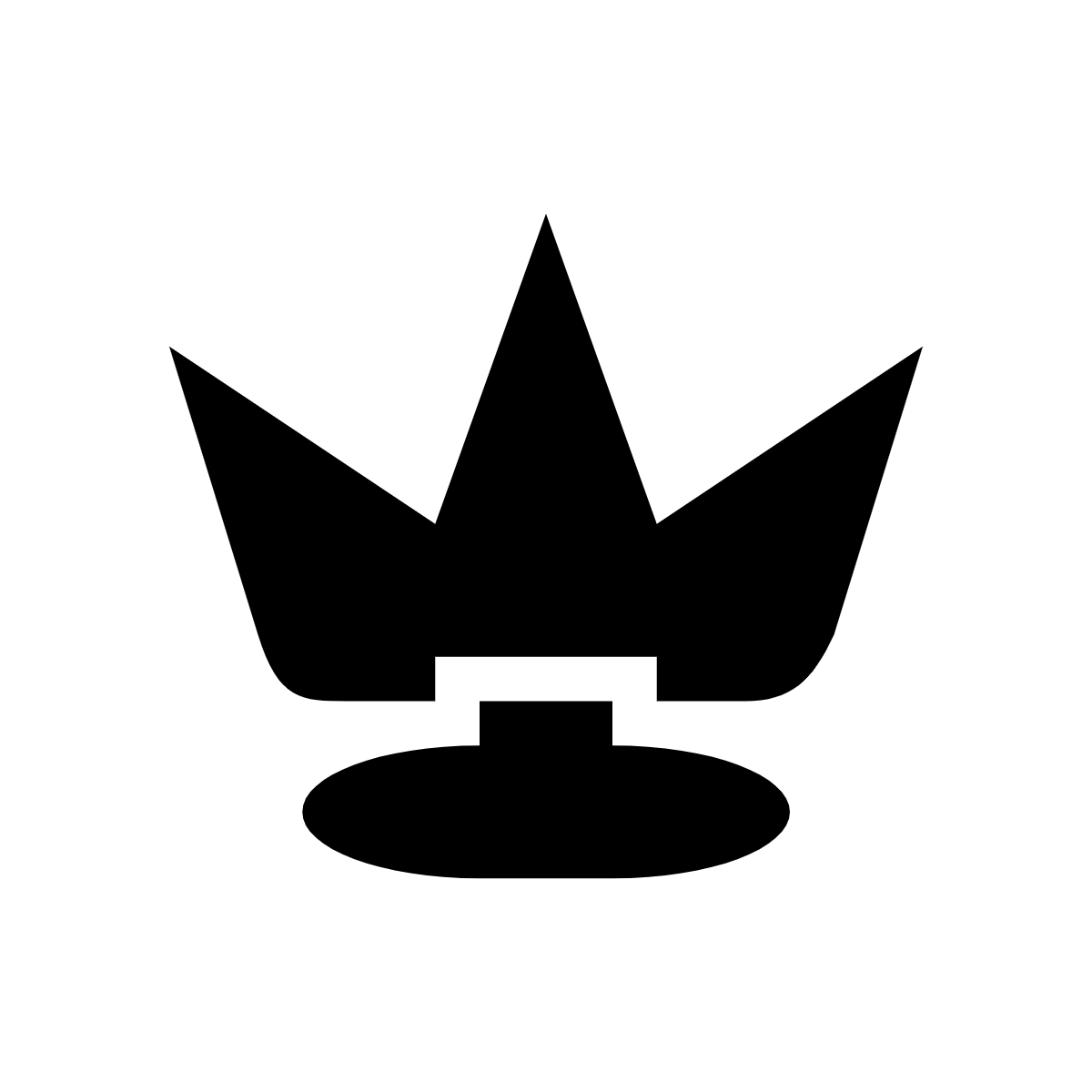 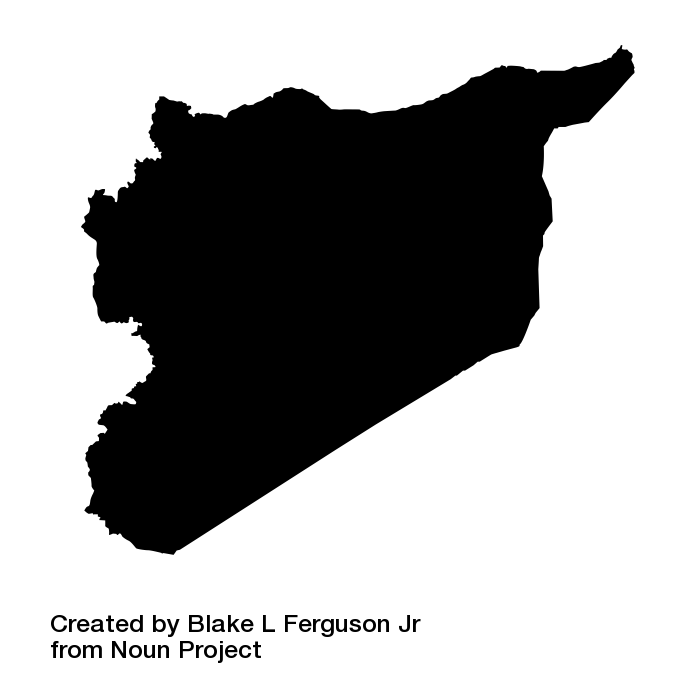 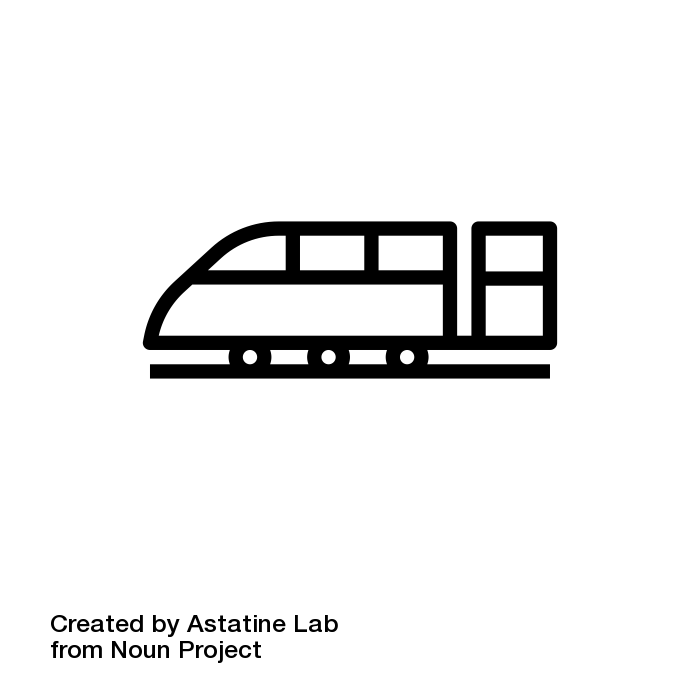 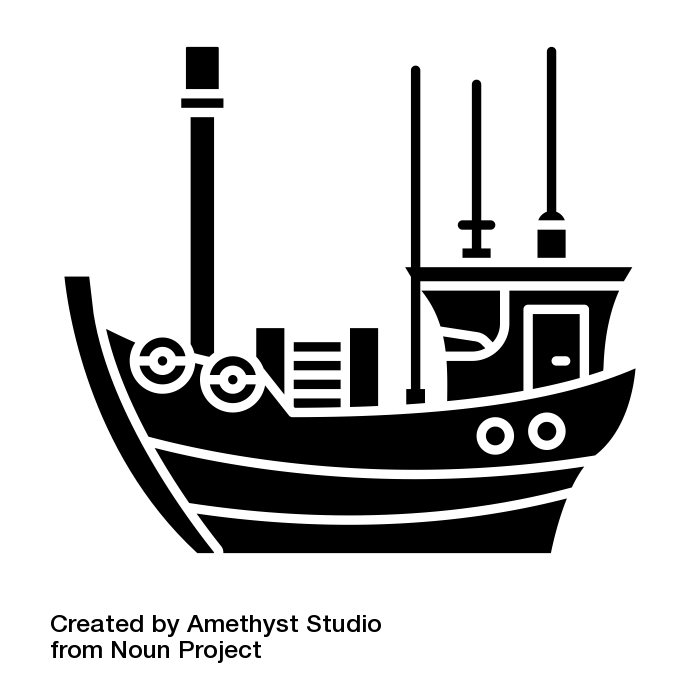 Syria
HS2
Food security
Landmines
The South China Sea
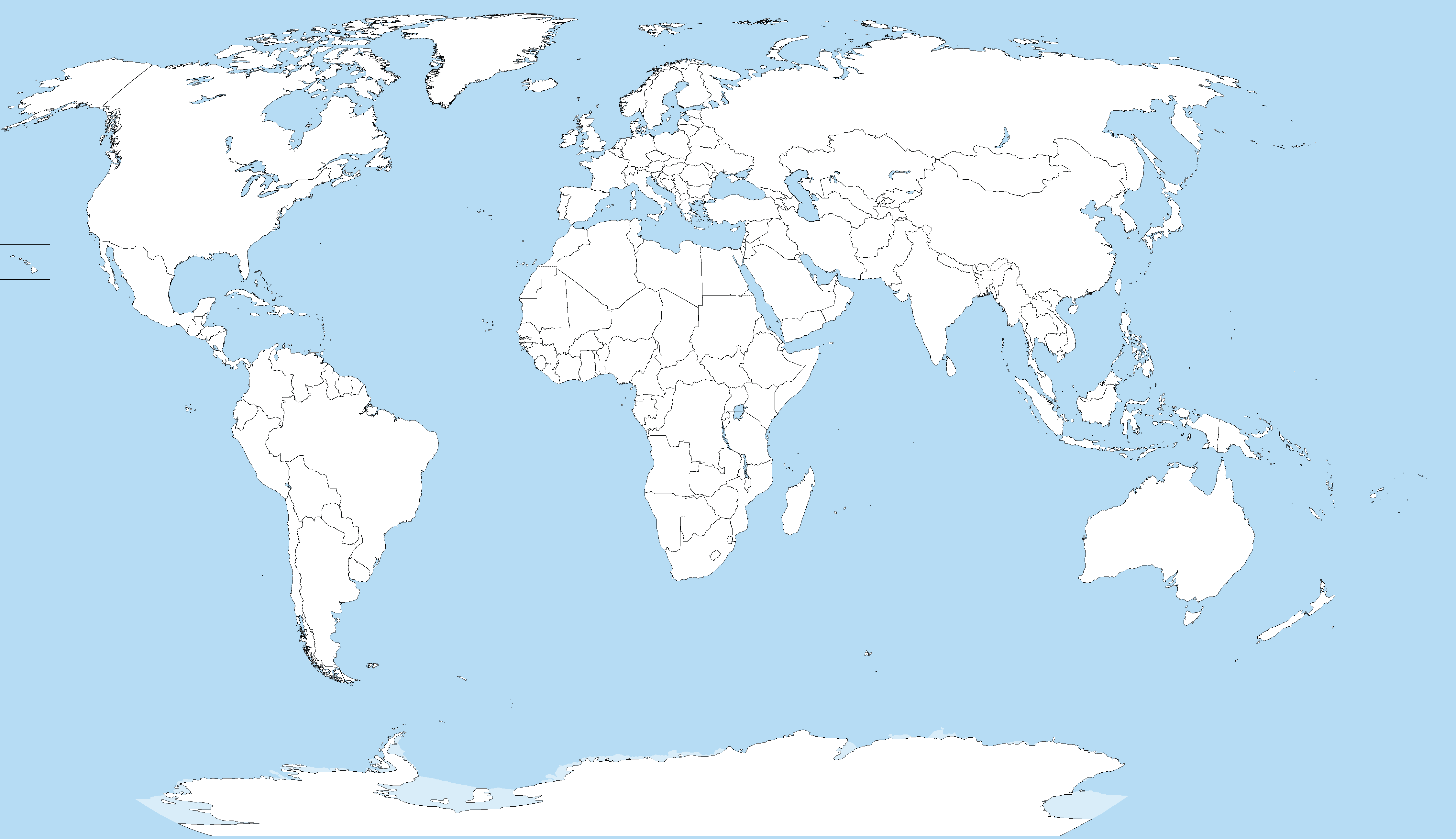 Campaigns
Stories
How do we bring the 
topic to life?
Songs
Photographs
Decision Making
Media
Mapping
Ishmael Beah
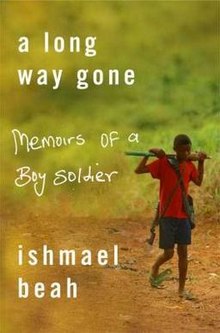 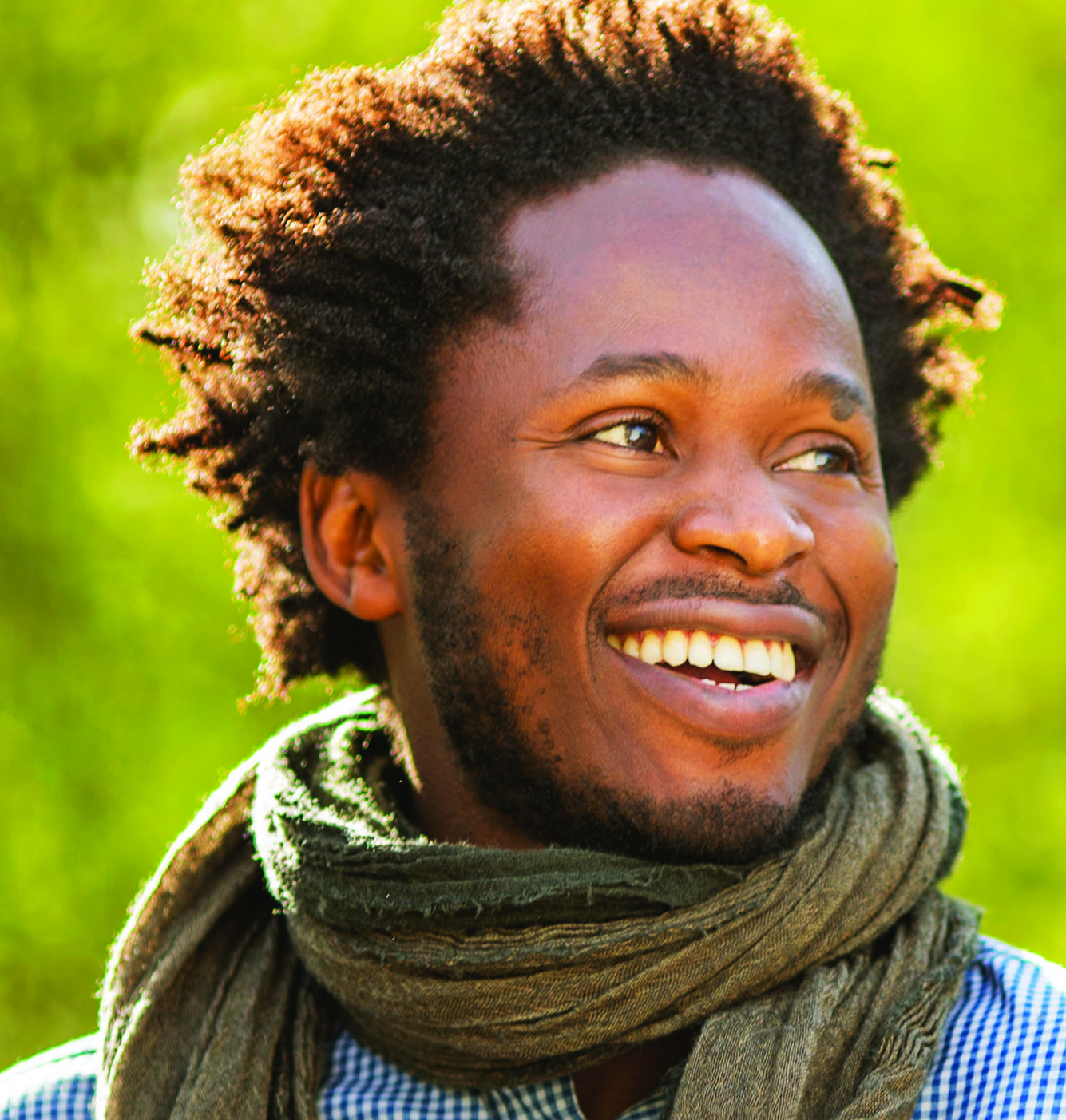 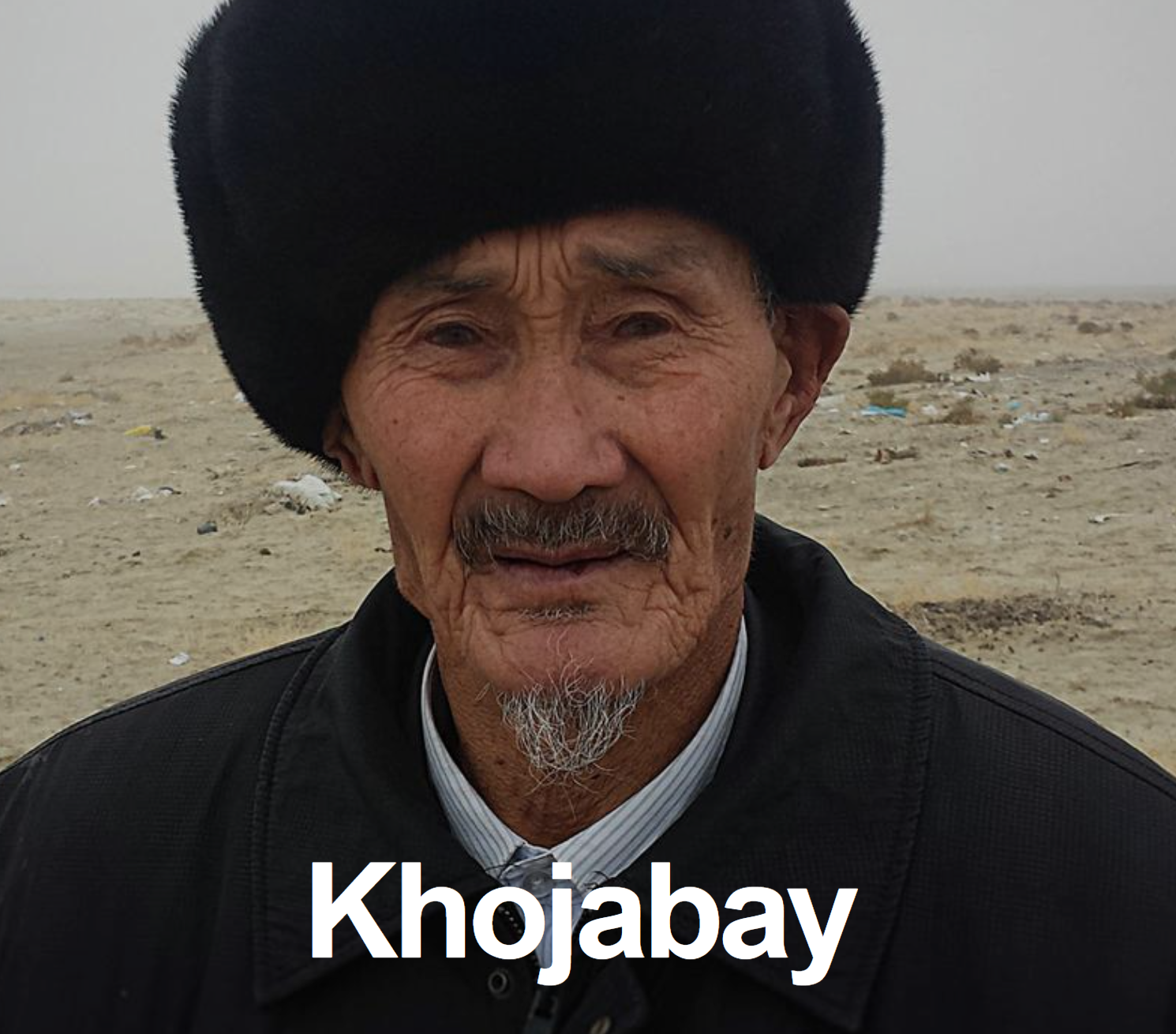 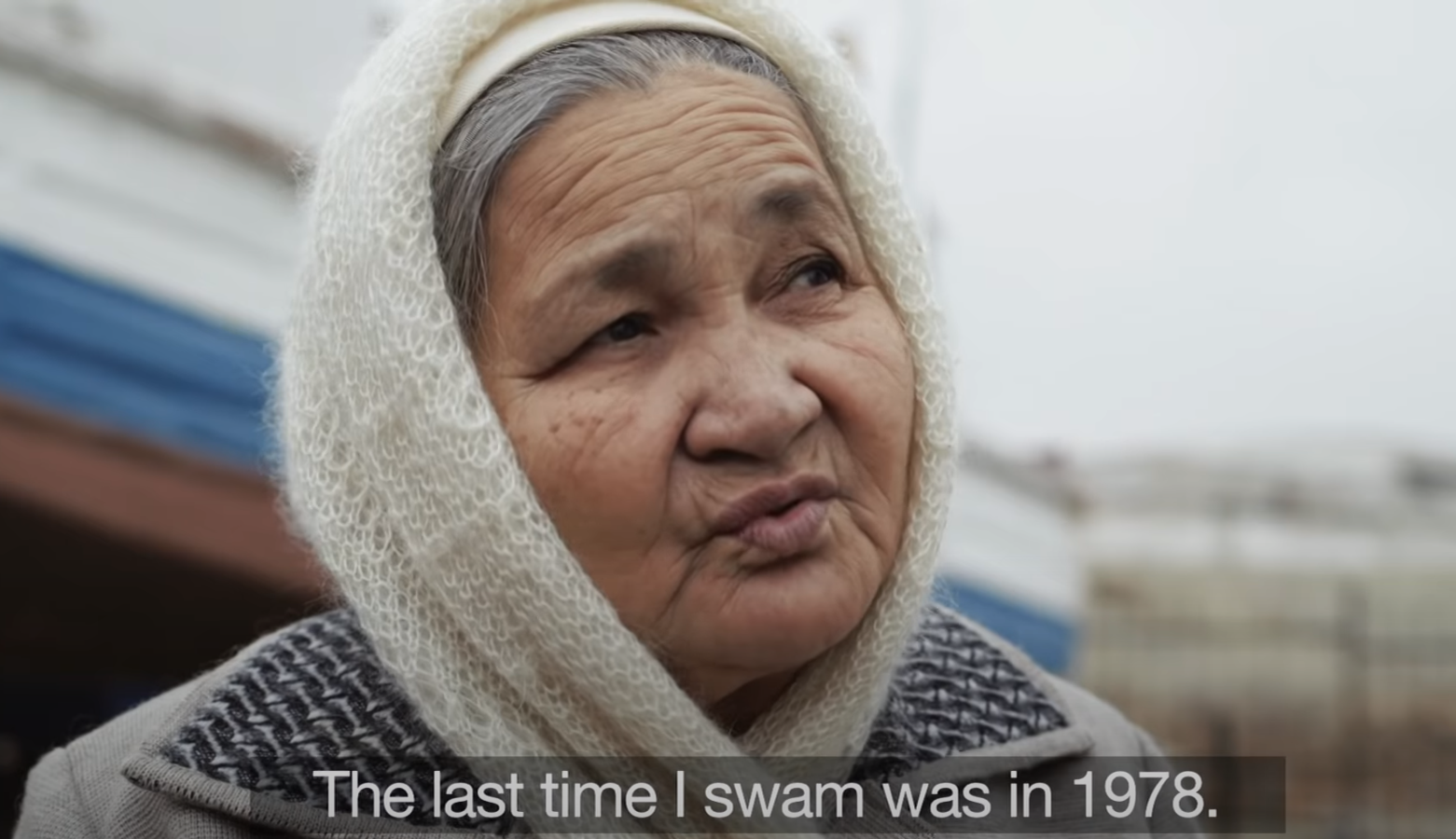 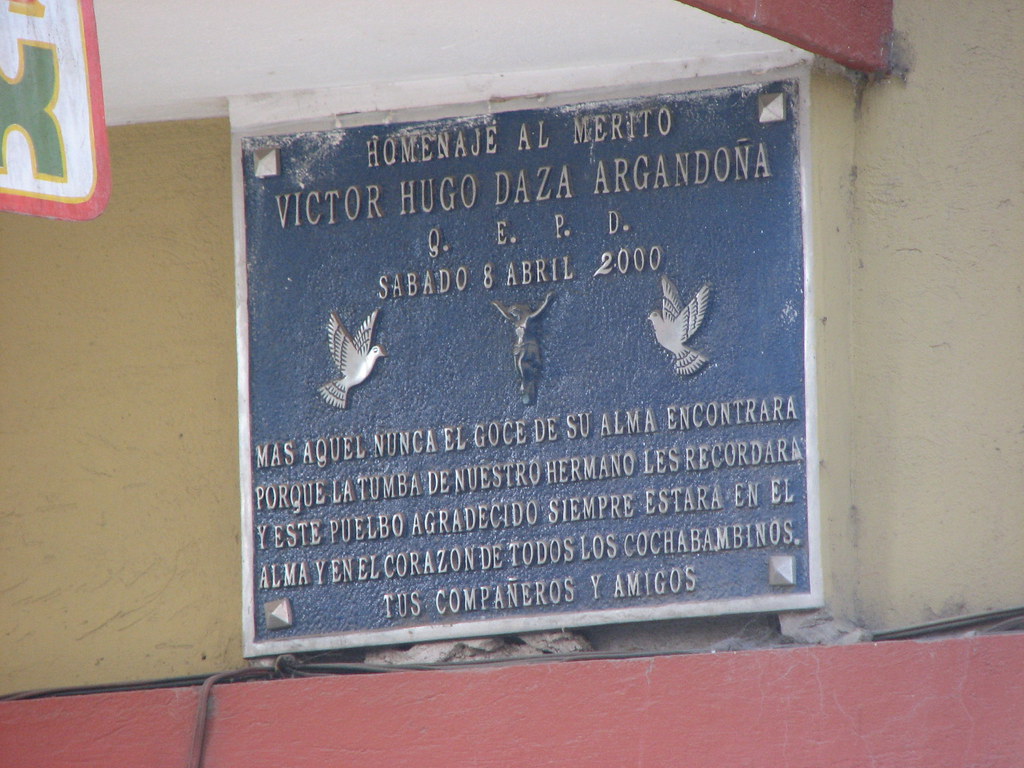 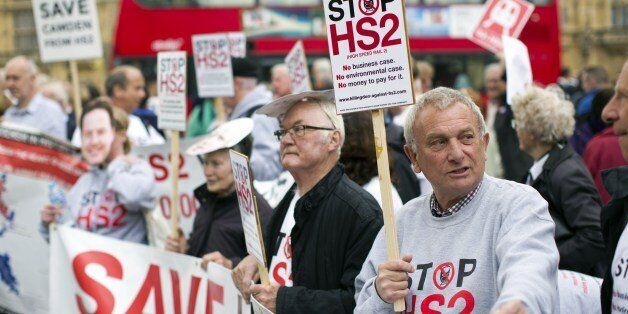 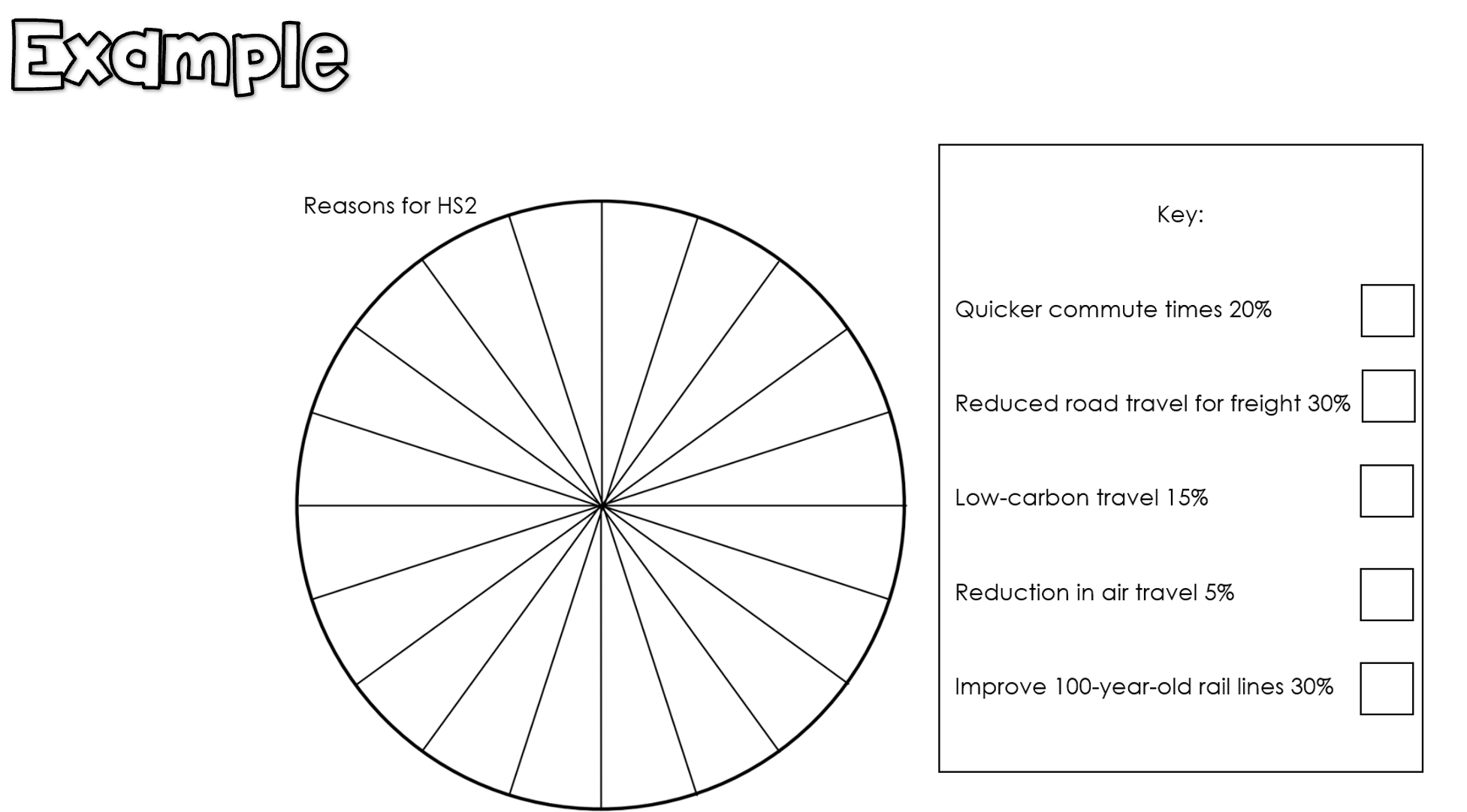 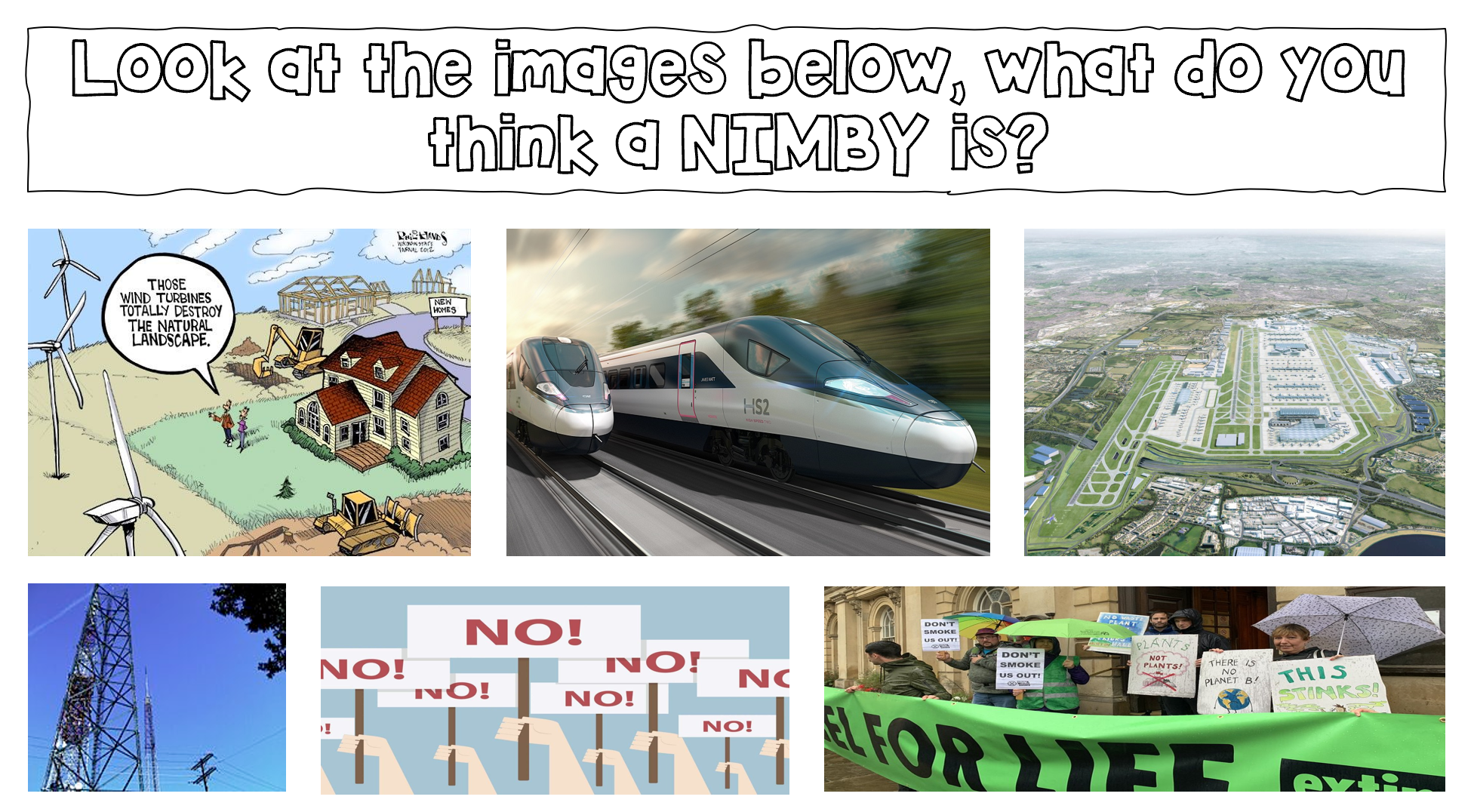 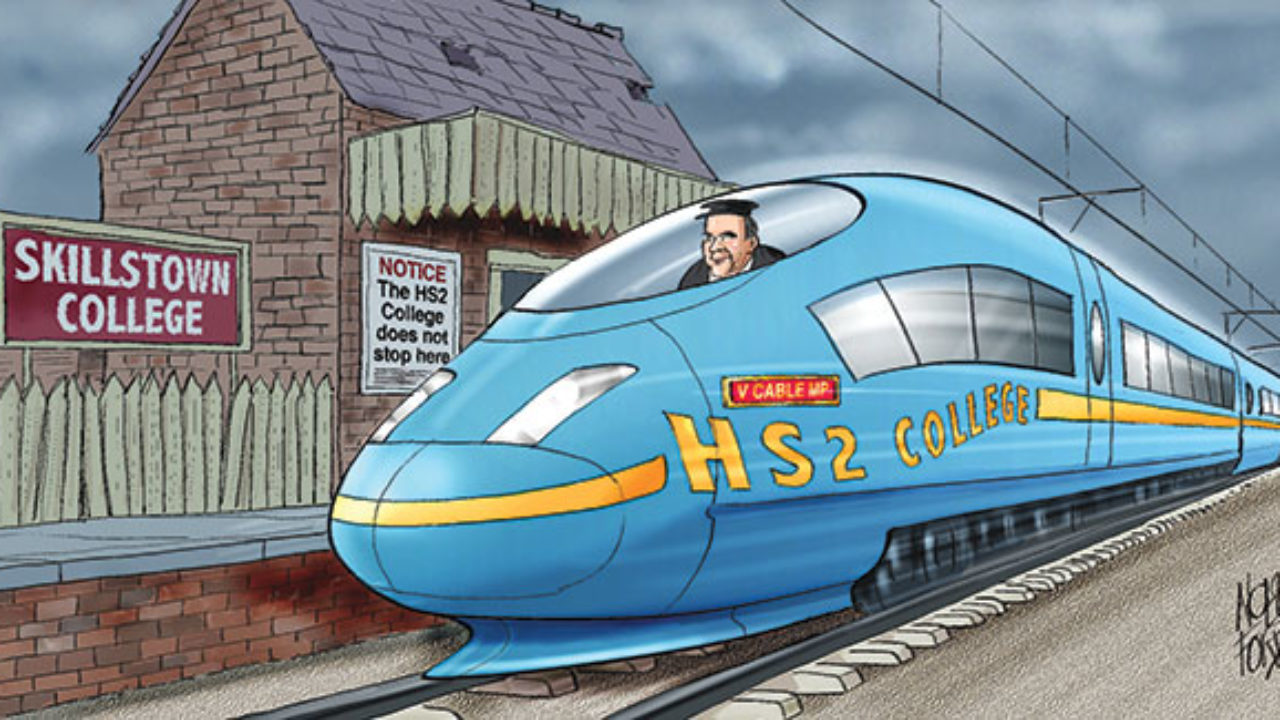 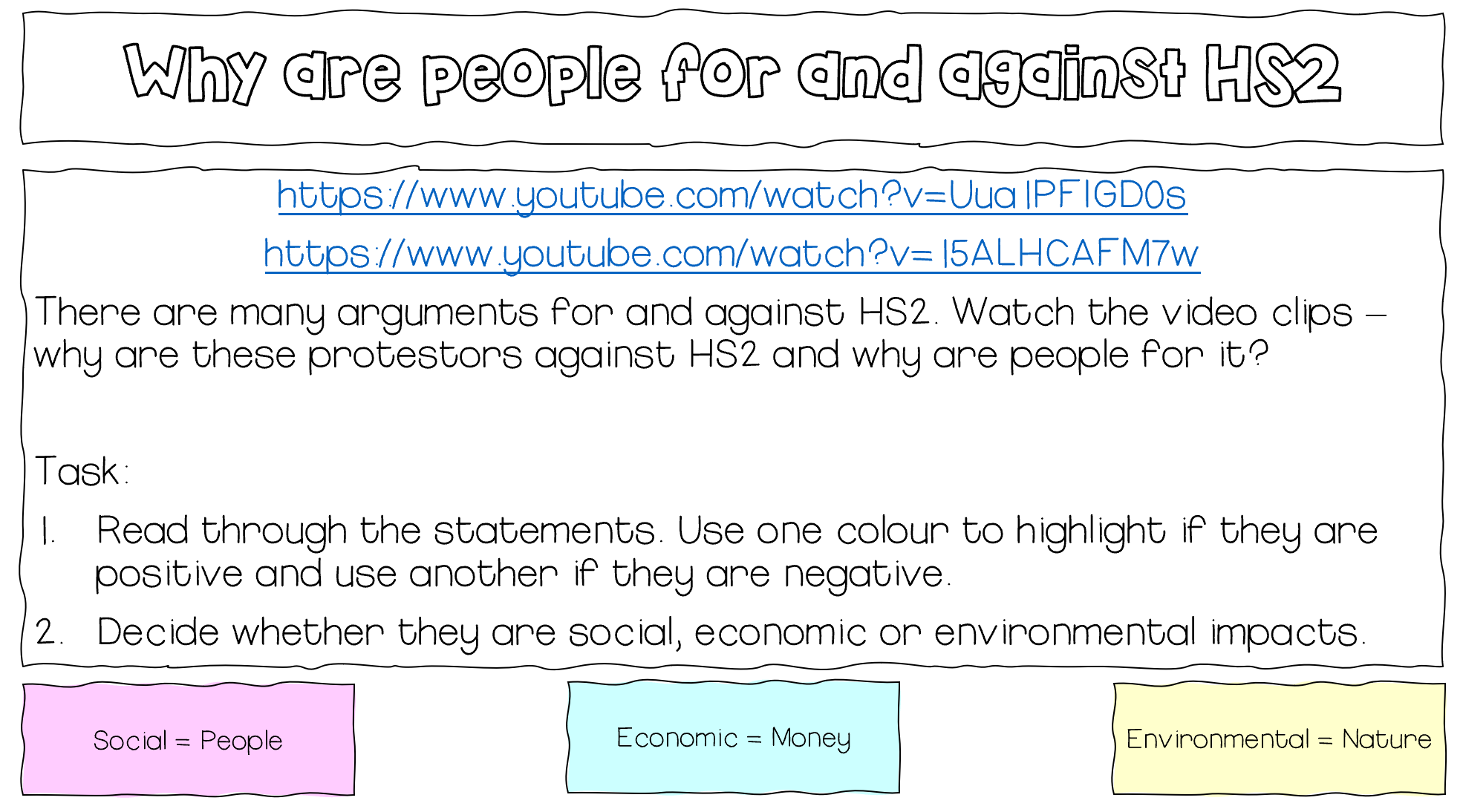 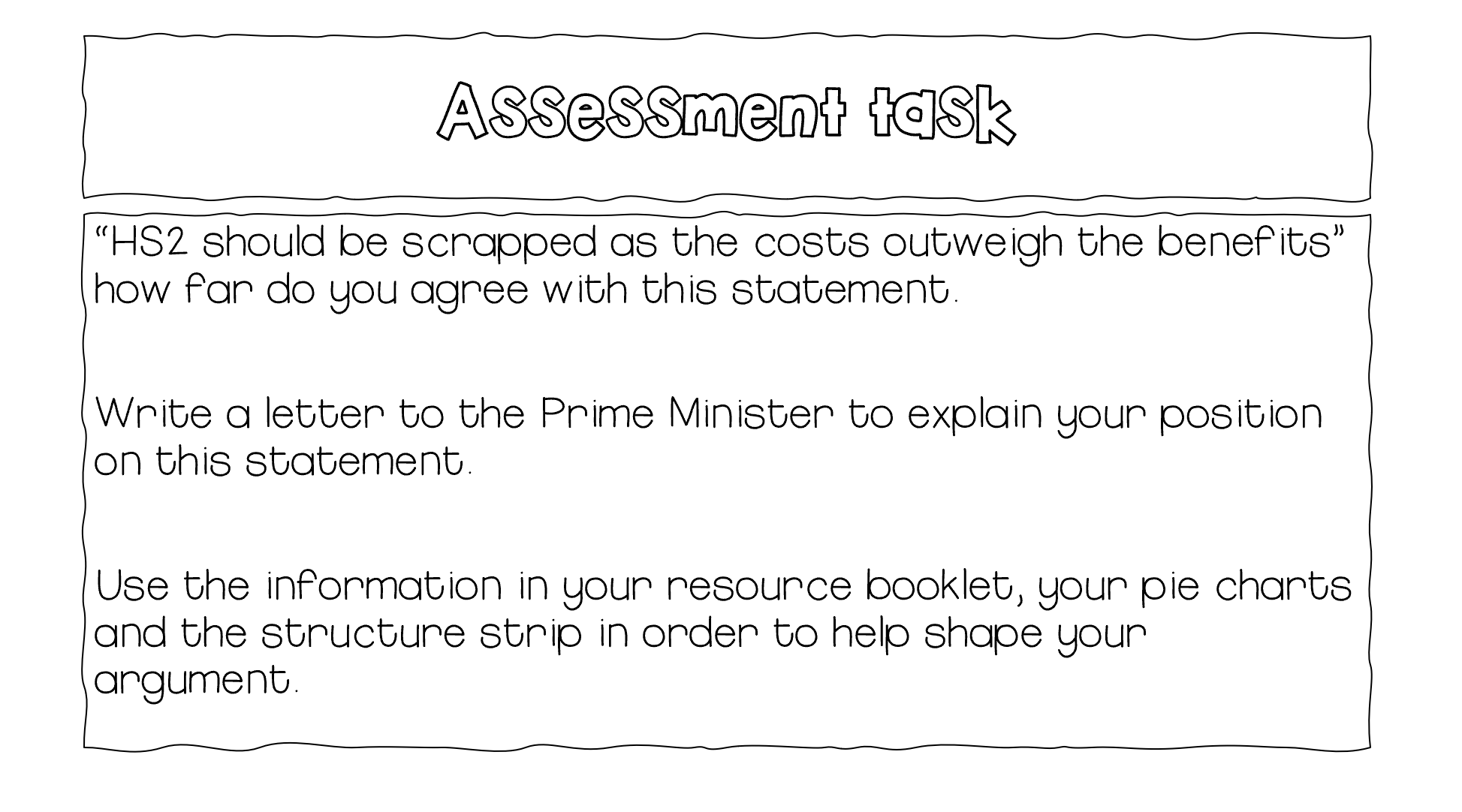 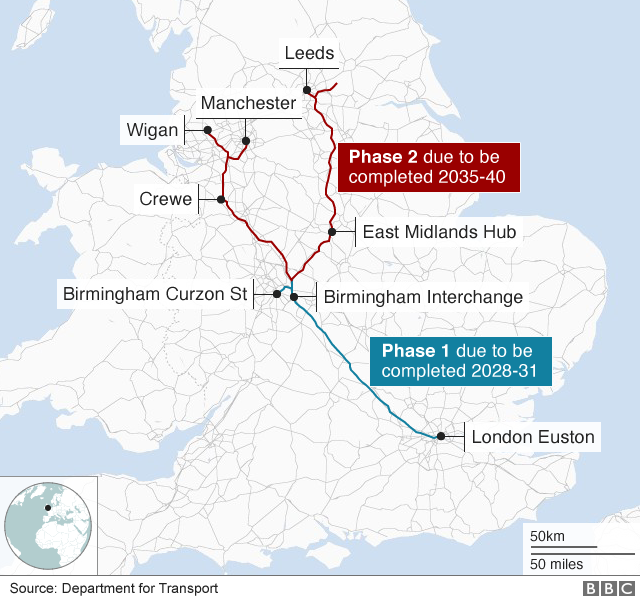 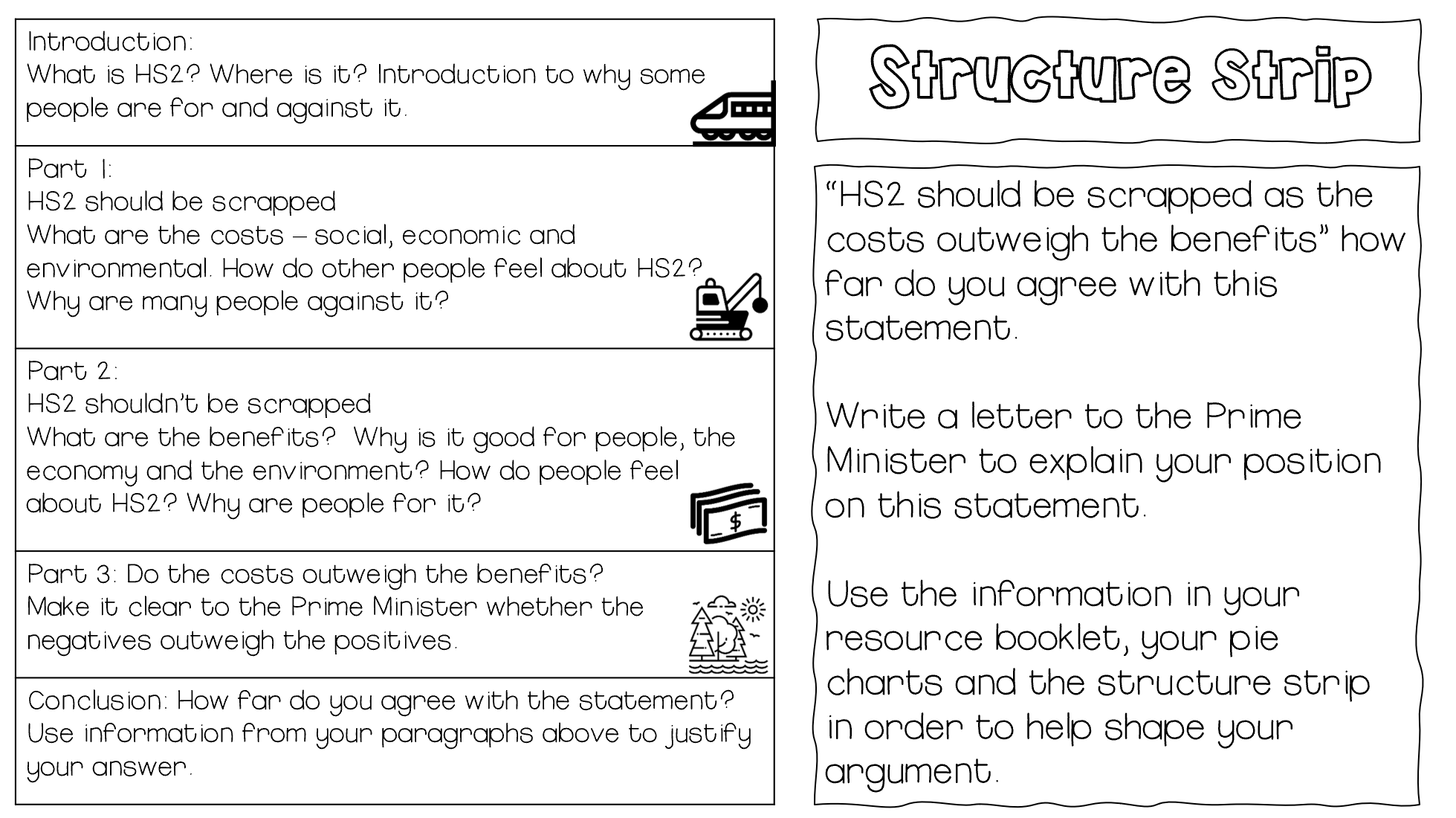 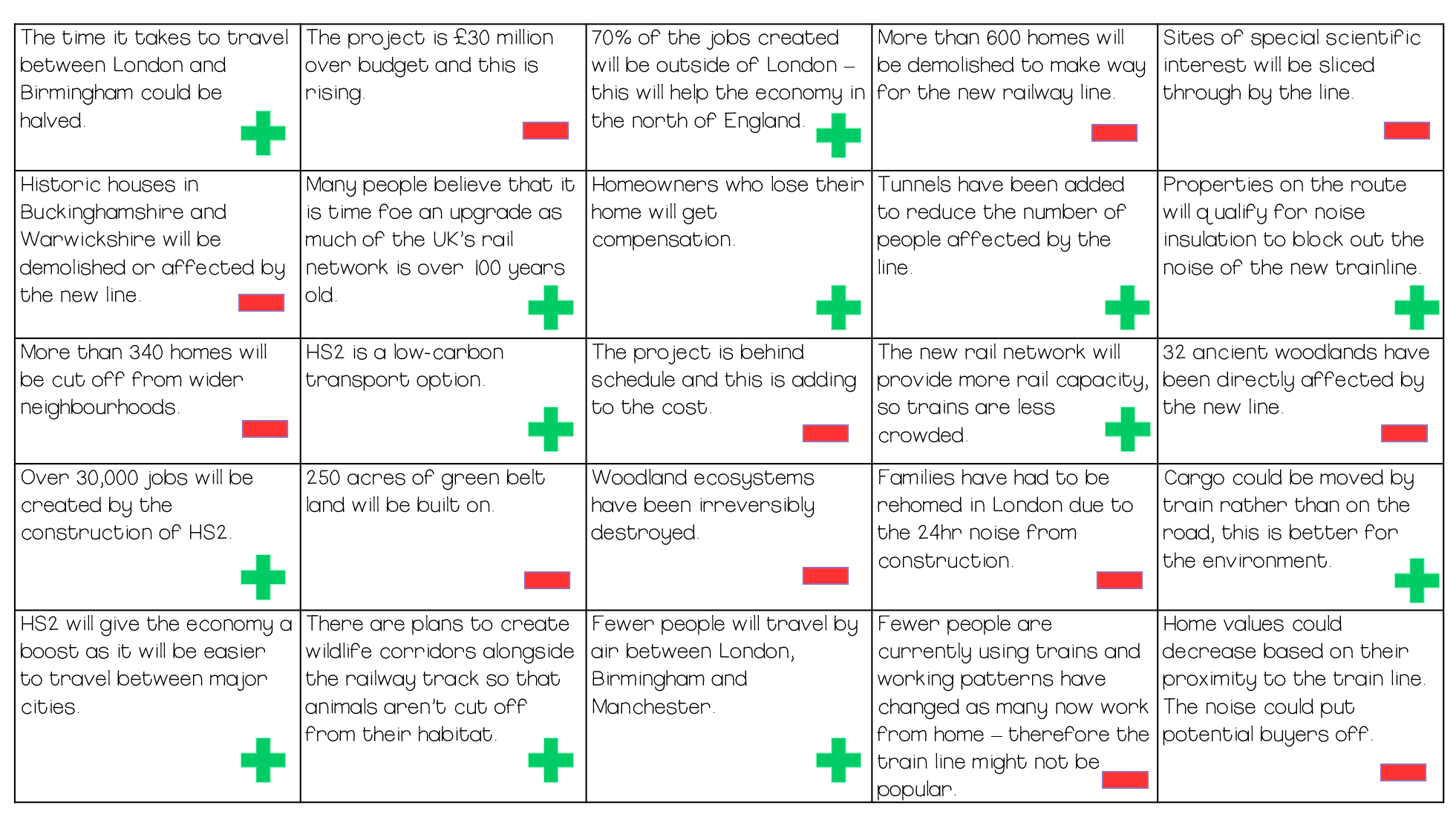 Why do we have to be careful?
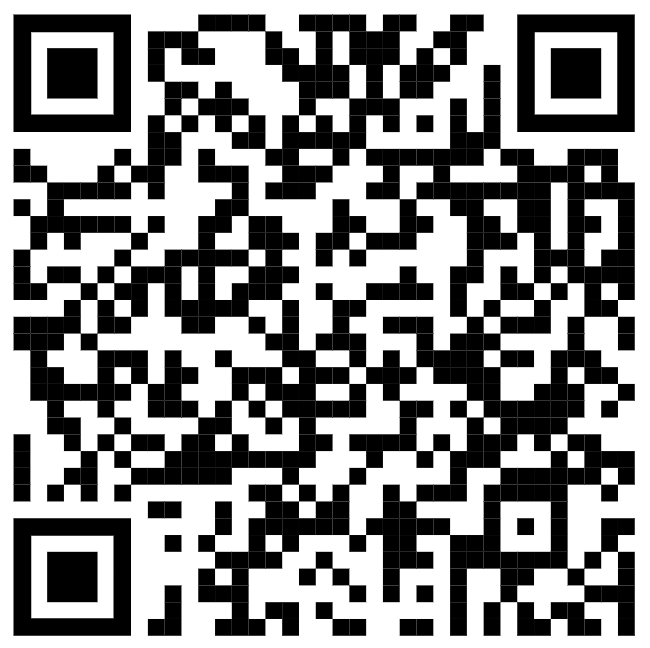 Conflict SOW
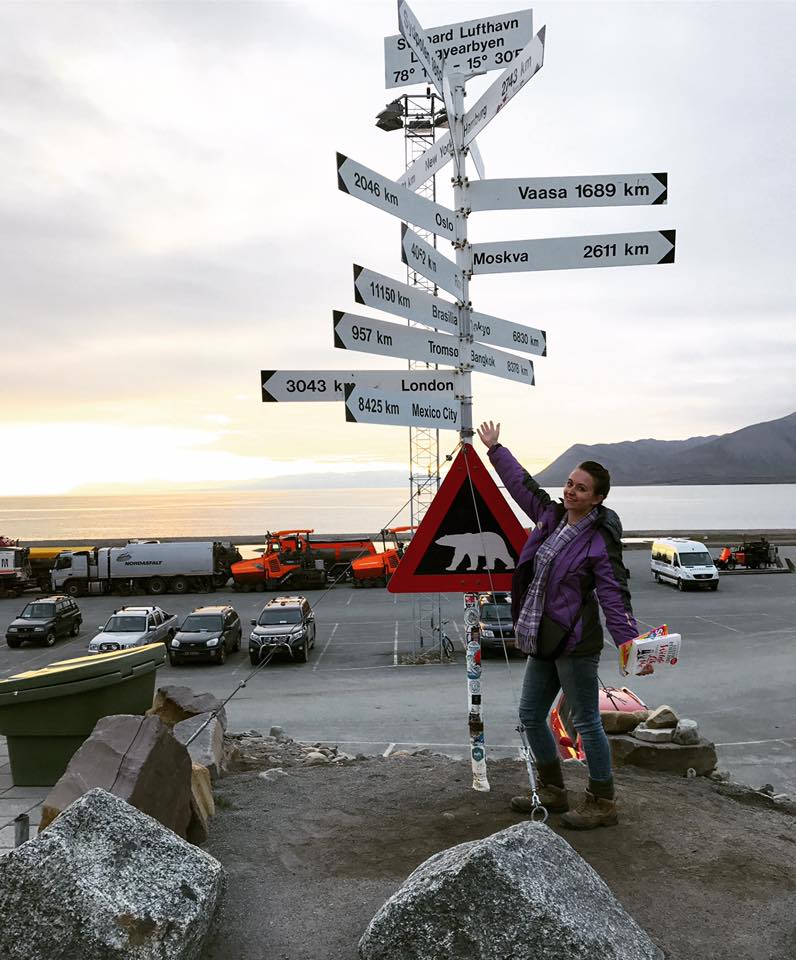 Thank you for listening!
@fiona_616